icBLM electronics tests
Clement Derrez
Verification Engineer
www.europeanspallationsource.se
25 April, 2017
Outline
BLMs at ESS
icBLM
Production status
Requirements for electronics
AMC-PICO-8
Specifications
measured performances
Conclusions
2
BLMs at ESSESS BLM: 3 detector technologies
icBLM (SCL) 
Ionization chambers (ICs) developed for LCH BLM – primary BLMs in SCL
Background Levels are difficult to predict numerically – they depend on the quality of cavities, operation conditions and time.
Background sampling and subtraction in the signal processing necessary.
cBLM (Cherenkov based BLM, SCL)
Currently considering to design Cherenkov radiation sensitive detectors. 
To be used as an addition to the ICs.
nBLM (neutron sensitive BLM, NCL)
Plan to place BLM detectors in the MEBT and DTL sections.
See presentation from CEA Saclay
3
BLMs at ESSDetector count
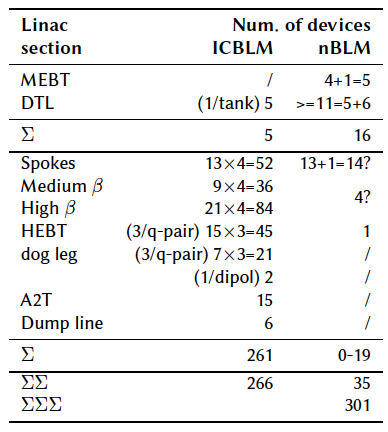 NC linac – nBLMs
Original count when writing the technical annex:
MEBT: 1 per collimator or chopper dump 
DTL: at least 1/tank, 1 between the tanks, 1 at start or end of the DTL

SC linac - icBLMs
3-4 devices per doublet lattice cell: 4 where there is a cryomodule and 3 in the transport section.
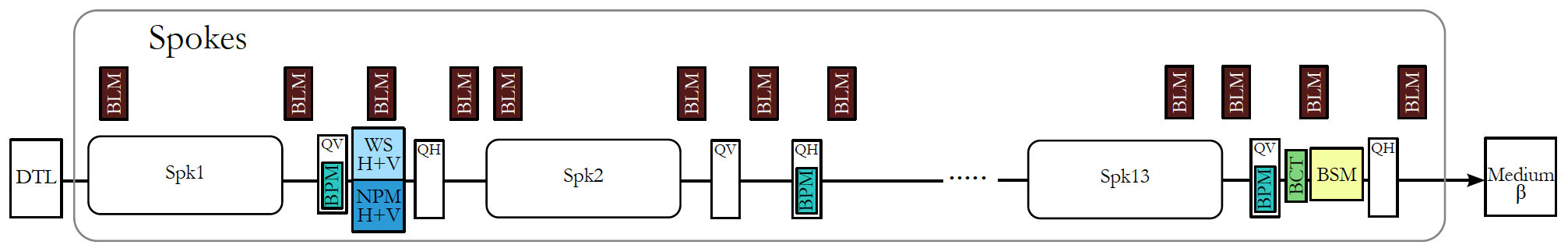 4
icBLM
See update from Slava
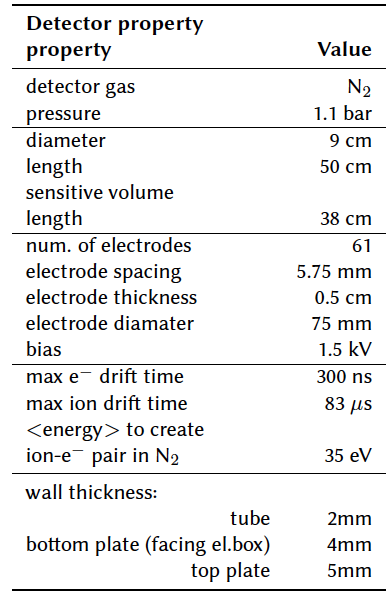 Ionization Chamber based BLM
Showers of secondary particles (charged and neutral) are expected in the SC linac.
Parallel plate gas Ionization Chambers (ICs) developed for the LHC BLM system will be used – chosen due to their fast response.
ICs production finished, acceptance tests performed at CERN
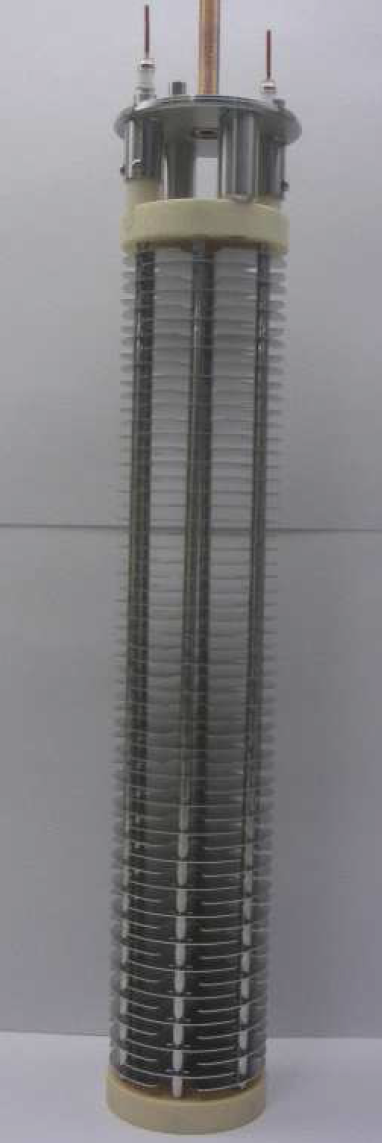 Inner structure of the LCH BLM [1]
5
5
icBLMICs production & acceptance status
830IC:
*8 ICs – well known assembly problems
*822 ICs tested

799 ICs are accepted
+10 ICs will be checked and re-tested
icBLM Status

Done – production, test
Next – insulation, shipping to ESS
icBLMElectronics: Preliminary Requirements
Preliminary requirements 
Current range estimated to 800 nA – few mA
“BLM is required to be able to measure at least 1% of 1W/m loss during normal operation and up to 1% of the total beam loss”

SC linac response time: 
10 us (based on melting time calculation) but a shorter response time is actually required

 Bandwidth: 300KHz
7
AMC-PICO8CAENels PICO-8 picoammeter specs
8-channel 20 bit Bipolar Floating Picoammeter with MTCA.4 REAR I/O 

“standard” AMC PICO-8 specs: http://www.caenels.com/products/amc-pico-8/
Full-scale ranges of 1mA and 1 uA
Input bandwidth: 10KHz 

ESS custom AMC PICO-8: (different input op-amp)
full-scale ranges of 10 mA and 500 uA
input bandwidth: 300 kHz
8
AMC-PICO8Measurement setup
PICO_8
CAEN DAMC-FMC25
current source Keithley 6221
9
AMC-PICO8Preliminary results
10
AMC-PICO8Preliminary results
Shortest pulse:
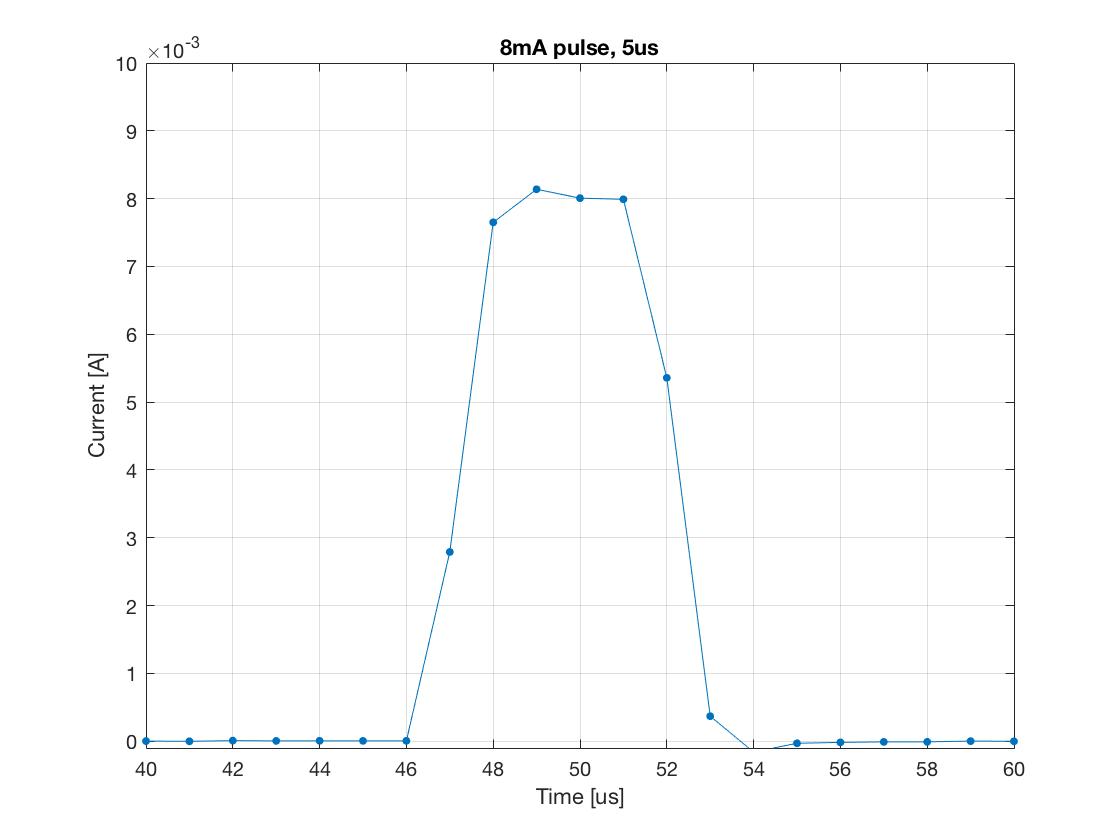 11
AMC-PICO8Preliminary results
Longest pulse:
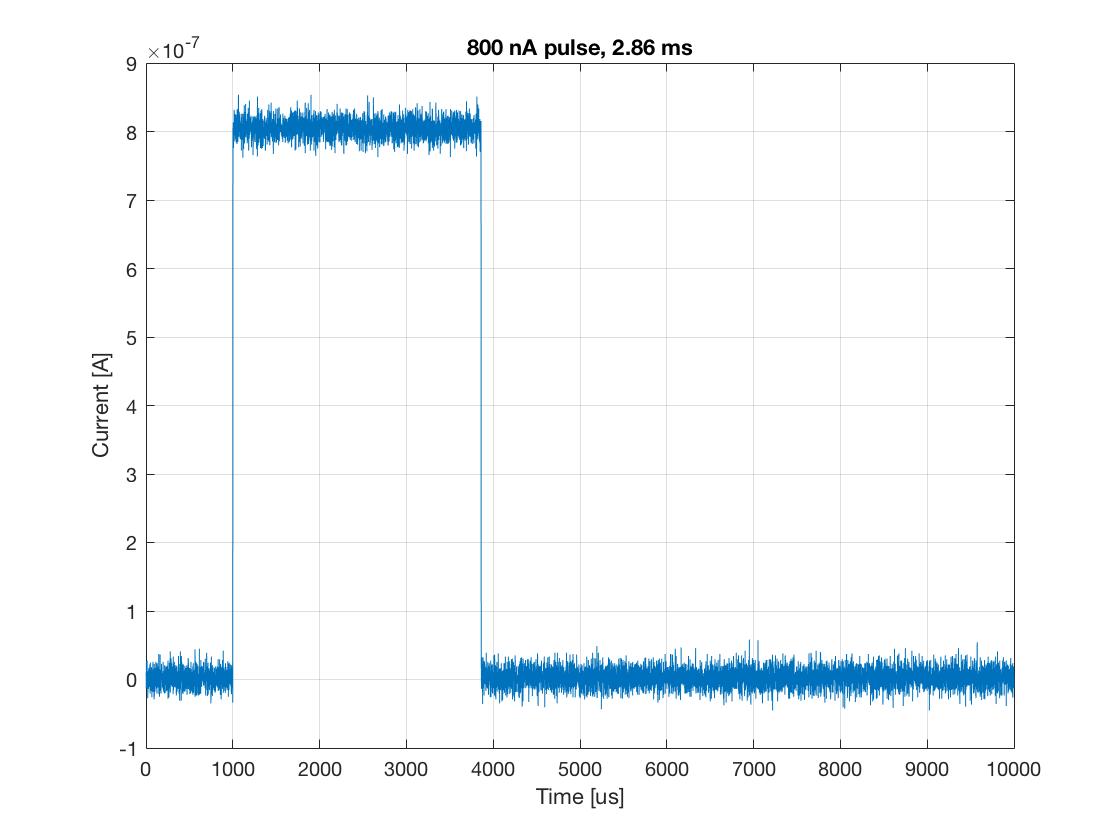 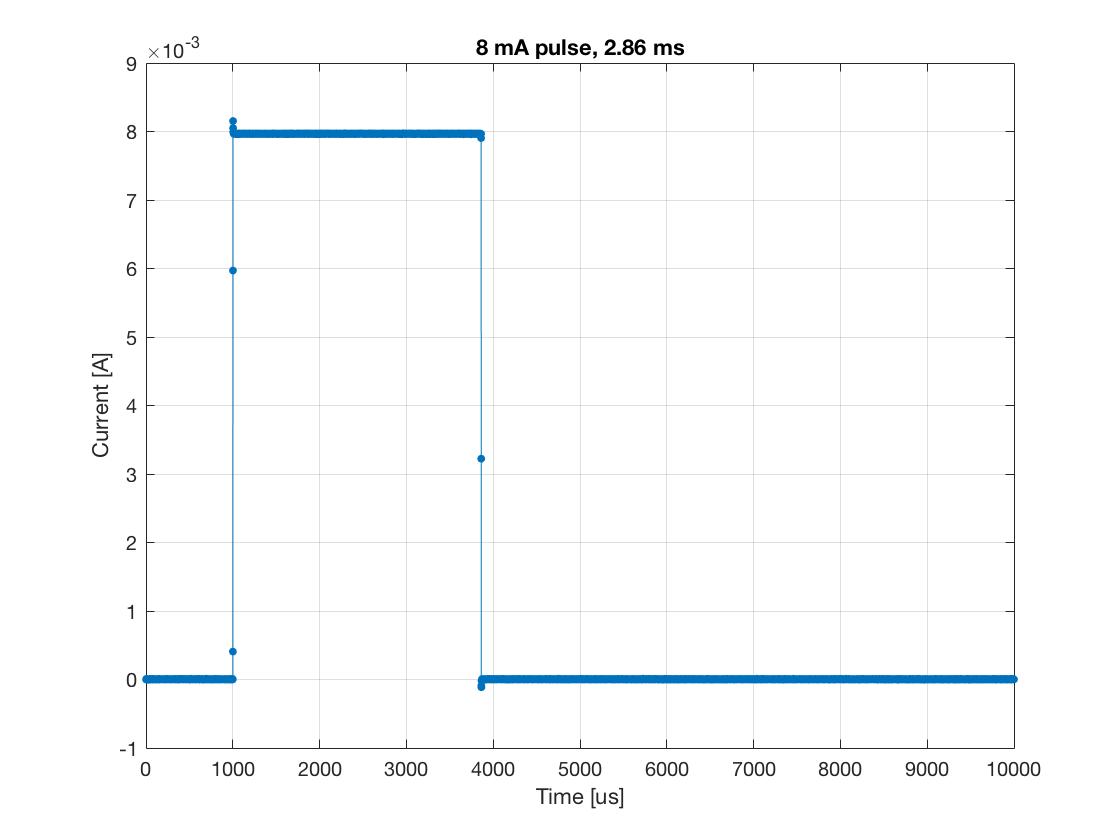 12
AMC-PICO8Preliminary results
80 uA pulse amplitude: 1W/m loss during normal operation
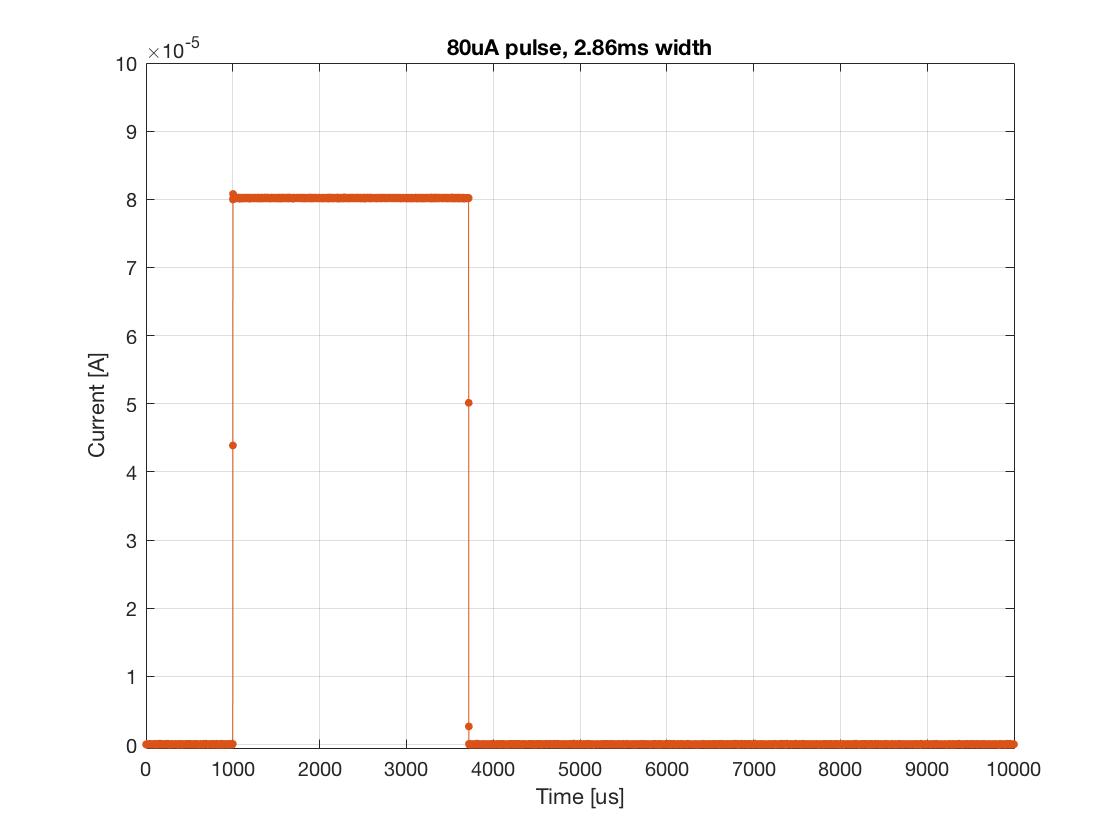 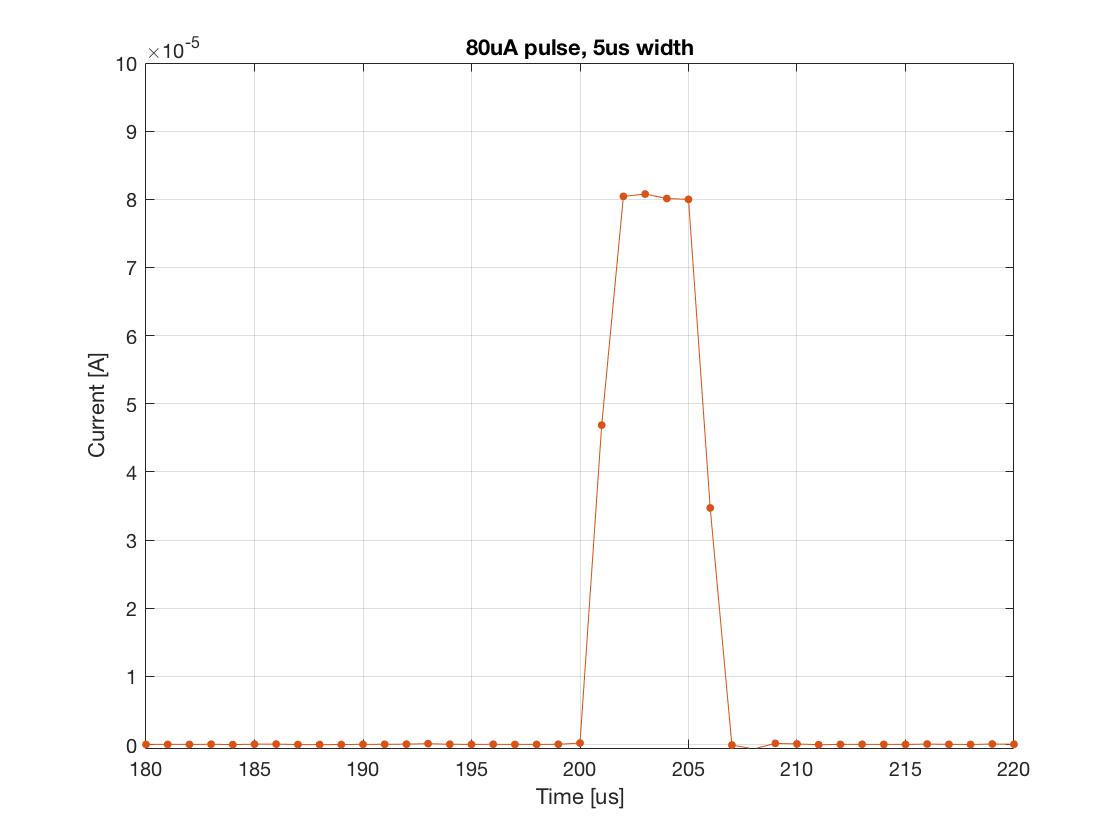 13
AMC-PICO8Preliminary results
Worst case: 50m off the shelf coax cable
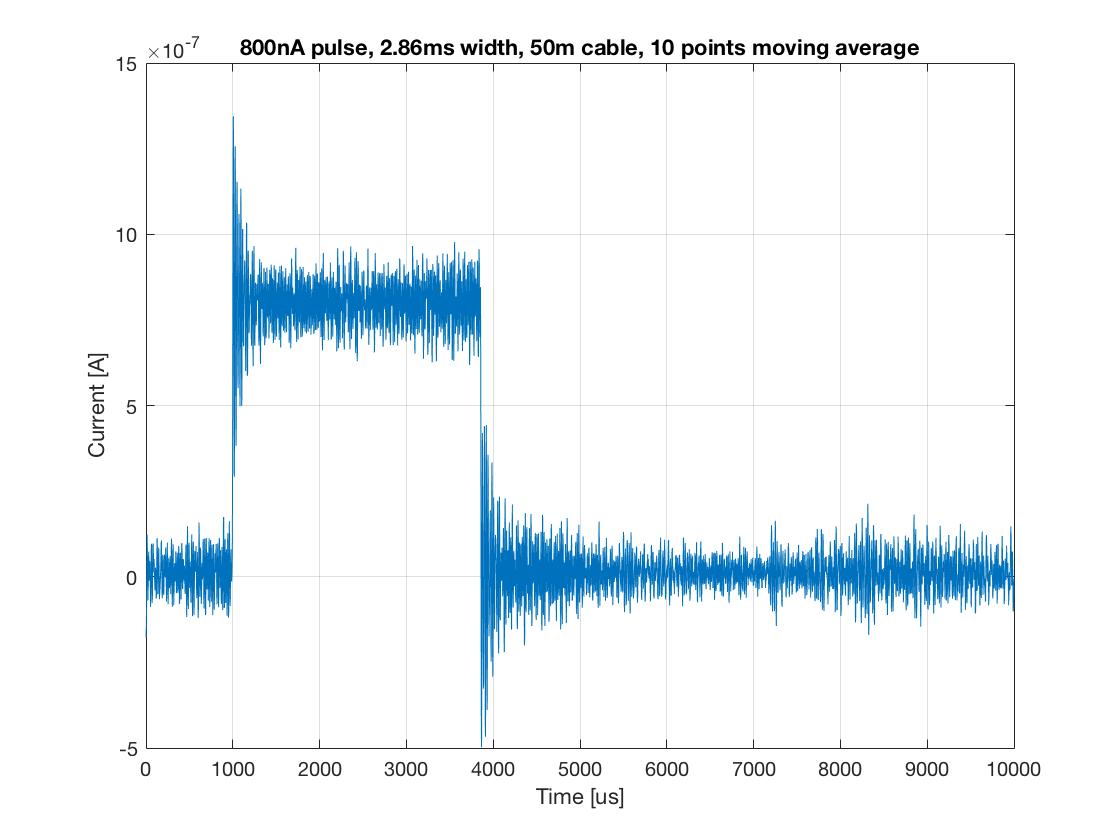 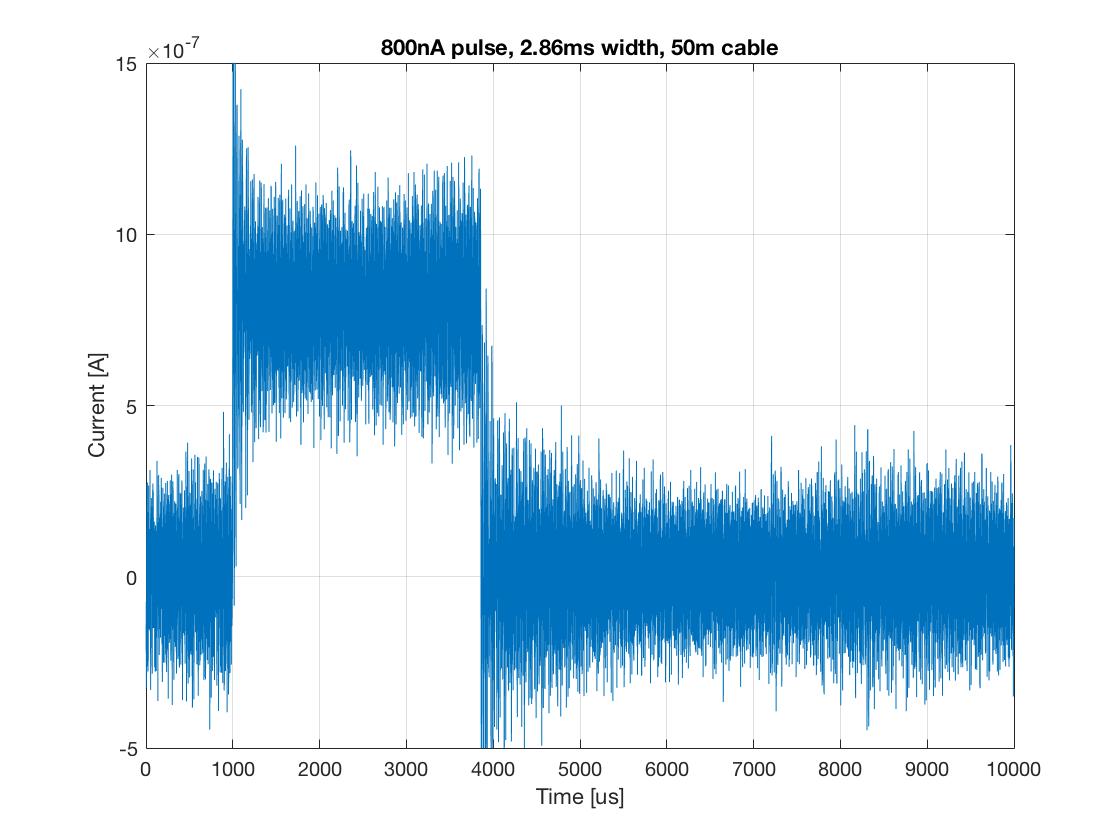 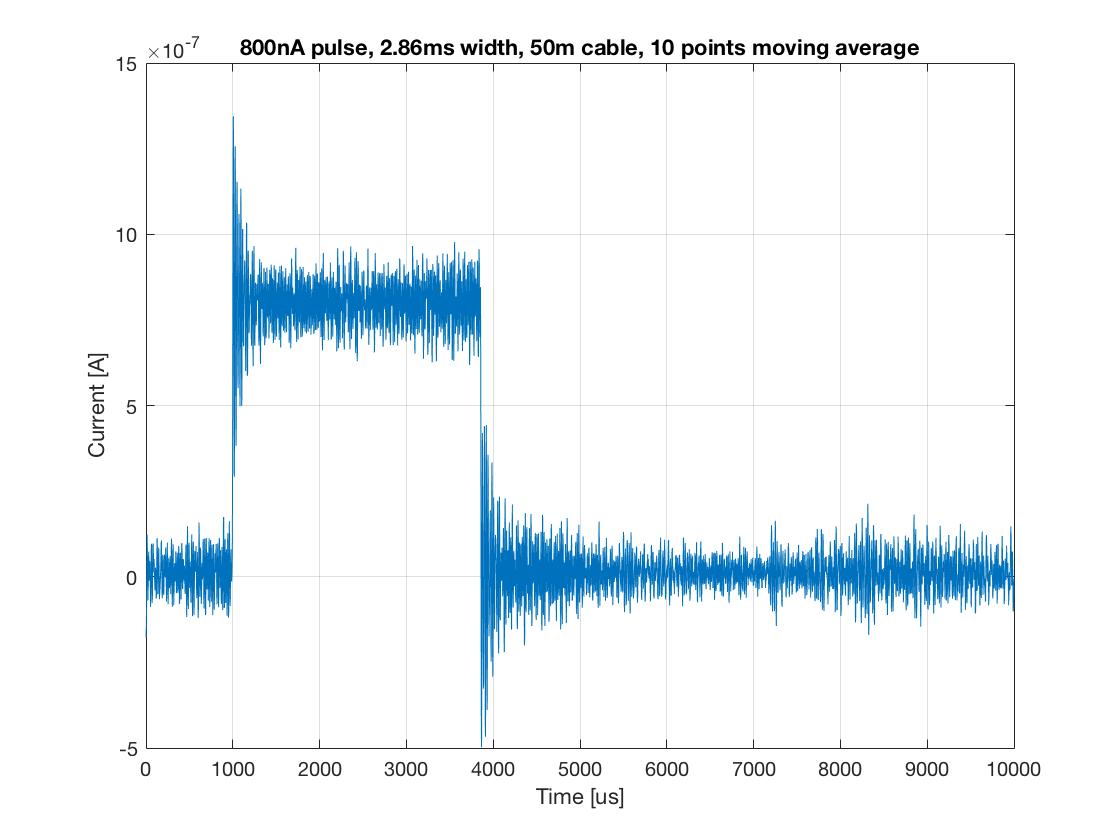 14
[Speaker Notes: Std(worst): 151nA
Std(10 points moving average): 50nA
Std(100 points moving average): 3.6nA]
Conclusions, Next steps
ToDo: Perform a “long-term” measurement to check for possible drift

More measurement to be able to confirm that CAENels PICO8 fits ESS requirements
Big plus: off the shelf digitizer, commercially available

Performances are to be compared with the digitizer solution from CERN
15
Acceptance tests workflow at ESS:
System lead provides tests requirements
Translated to test system SDD by verification engineer
Possibly list needed lab devices, new hardware etc. 
SDD is then validated by system lead
Implementation starts

Test systems SW in python, possibly including matlab packages. 
Data stored in hdf5 format, traceability ensured by linking devices’ id tags to each data file.
16